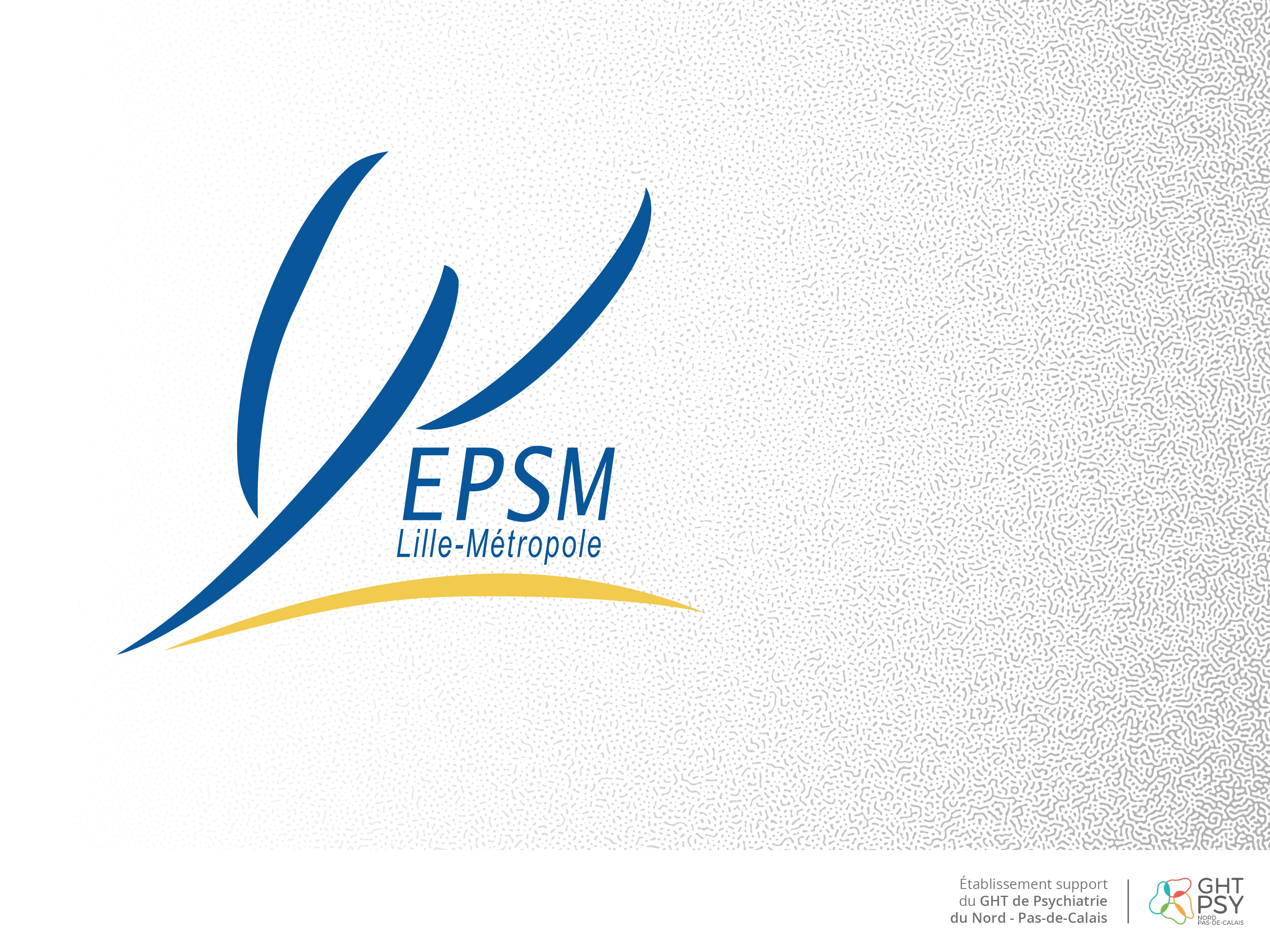 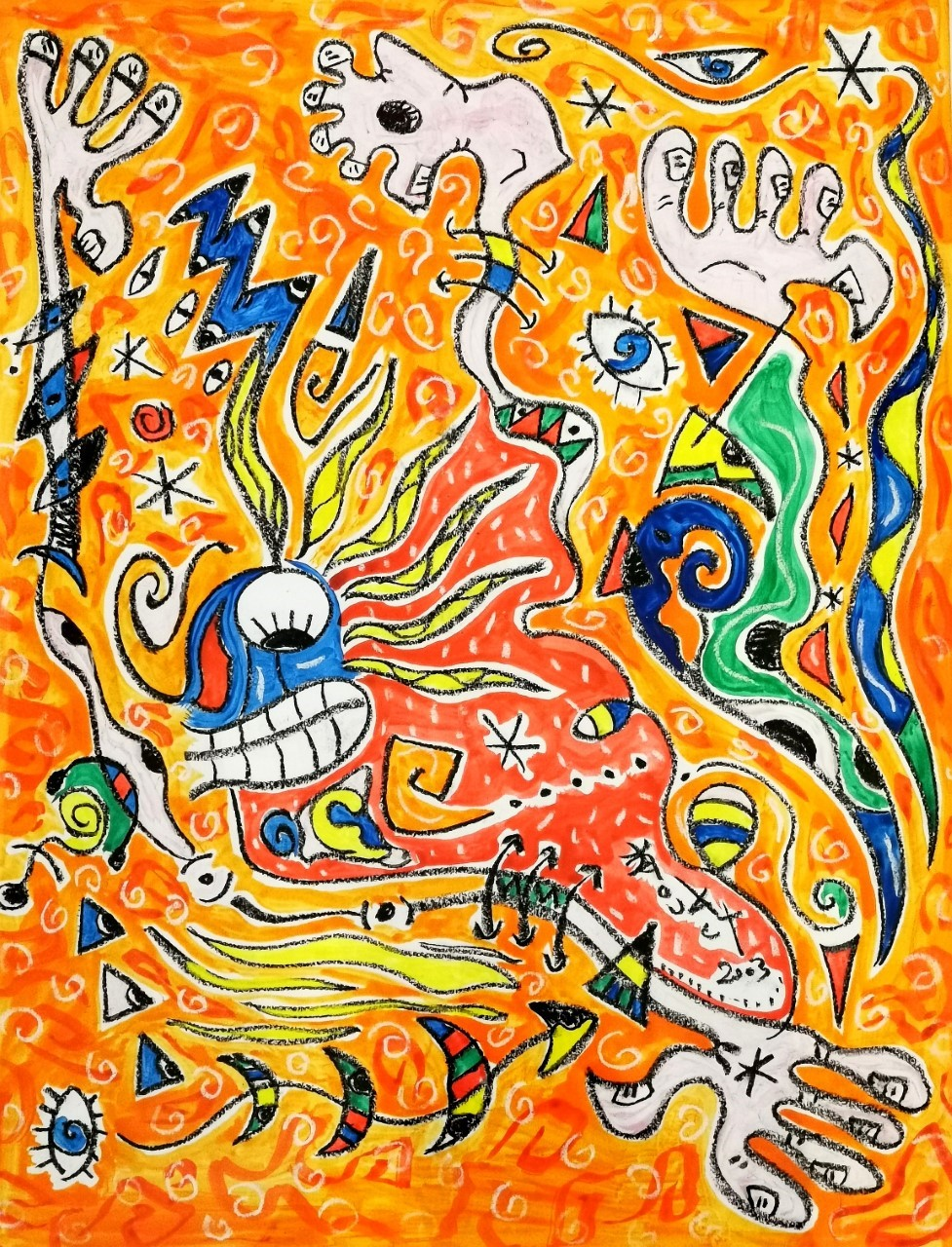 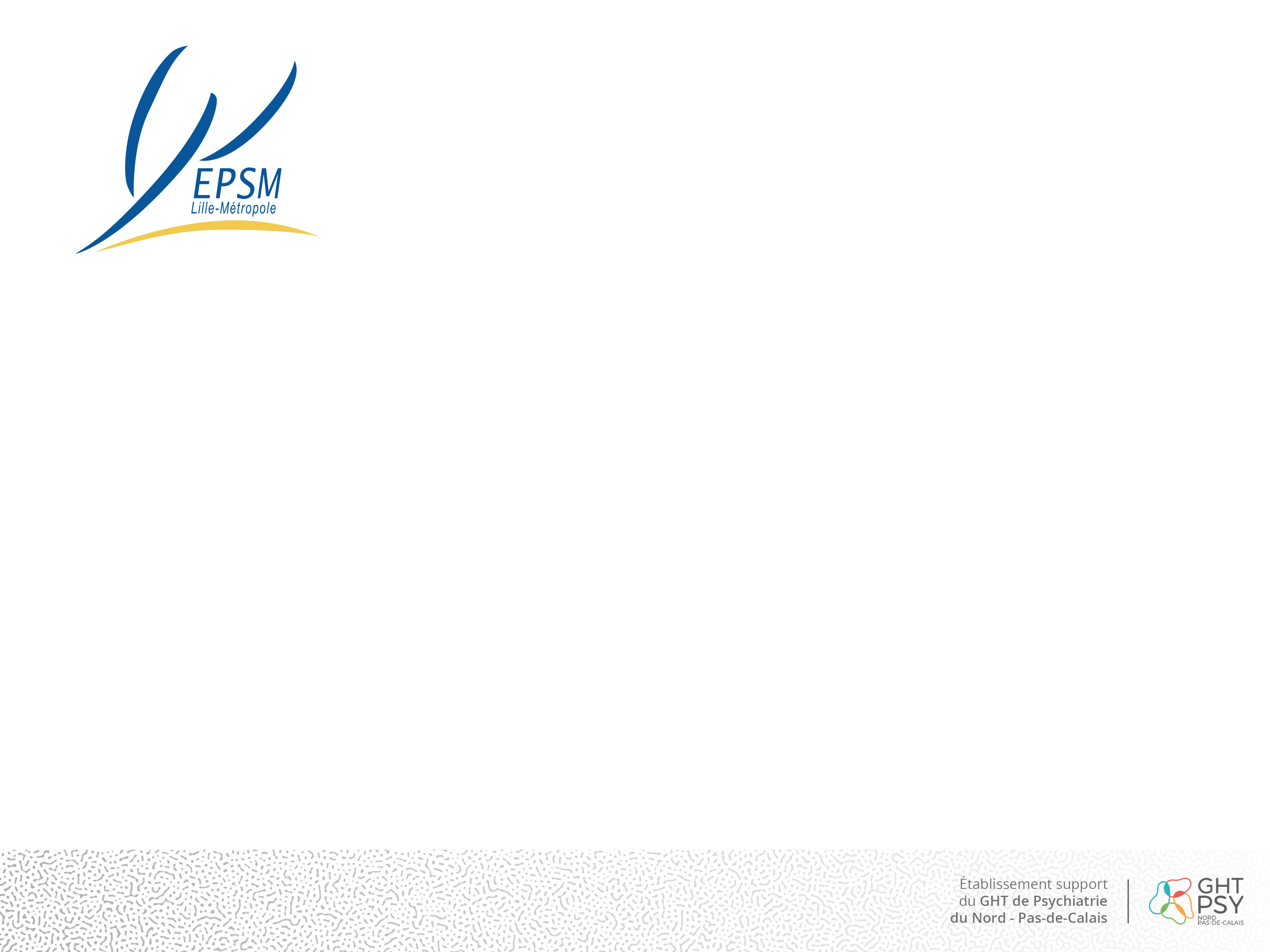 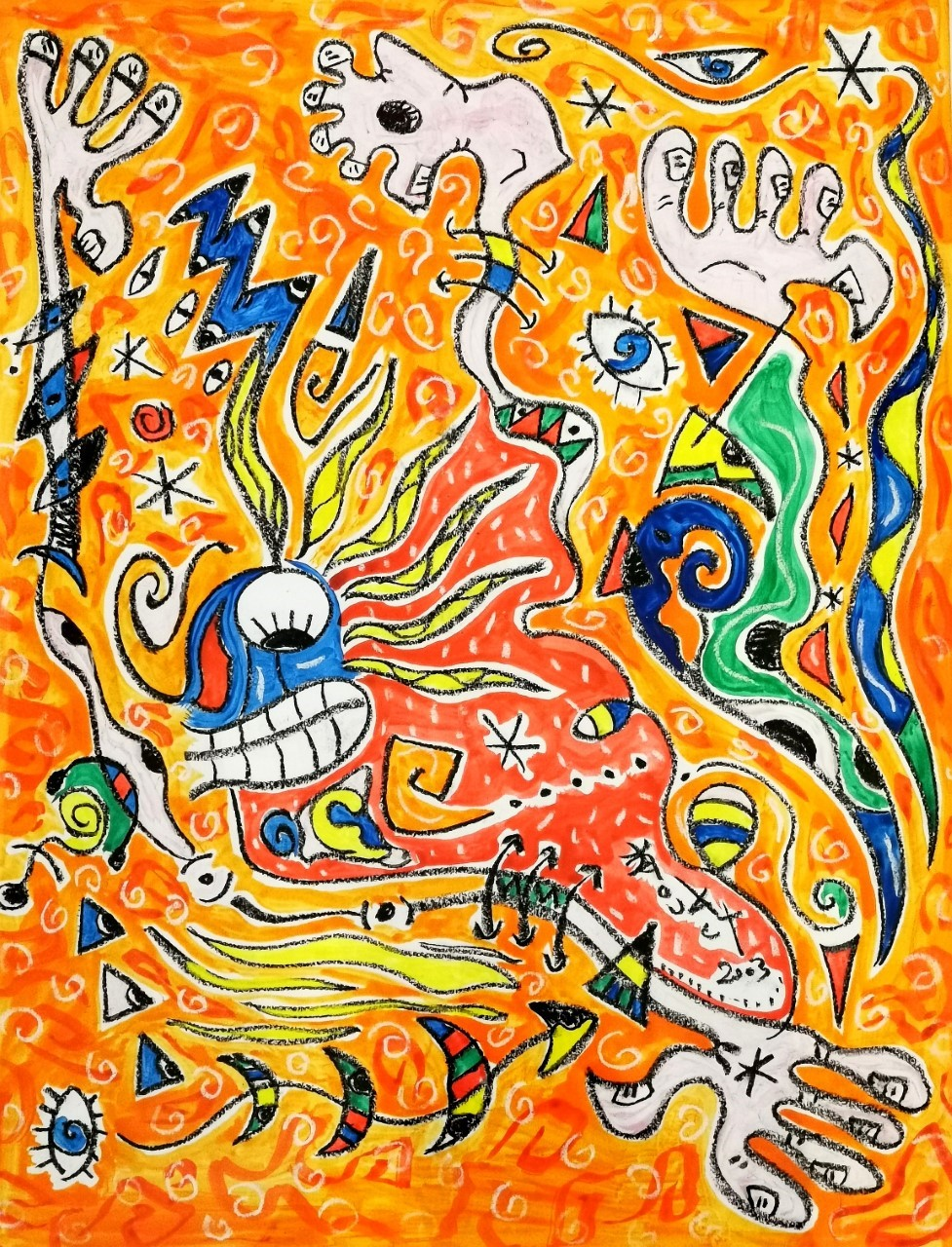 Dispositif mobile de réhabilitation psychosociale – Equipe PHENIX
Pôle 59G21 
Villes de Ronchin, Faches-Thumesnil, Lesquin, Lezennes, Hellemmes, Mons en Baroeul
Nicolas Daumerie – psychologue clinicien
Sylviane Deflandre – ergothérapeute
Gretel Dutriaux – psychologue spécialisée en neuropsychologie
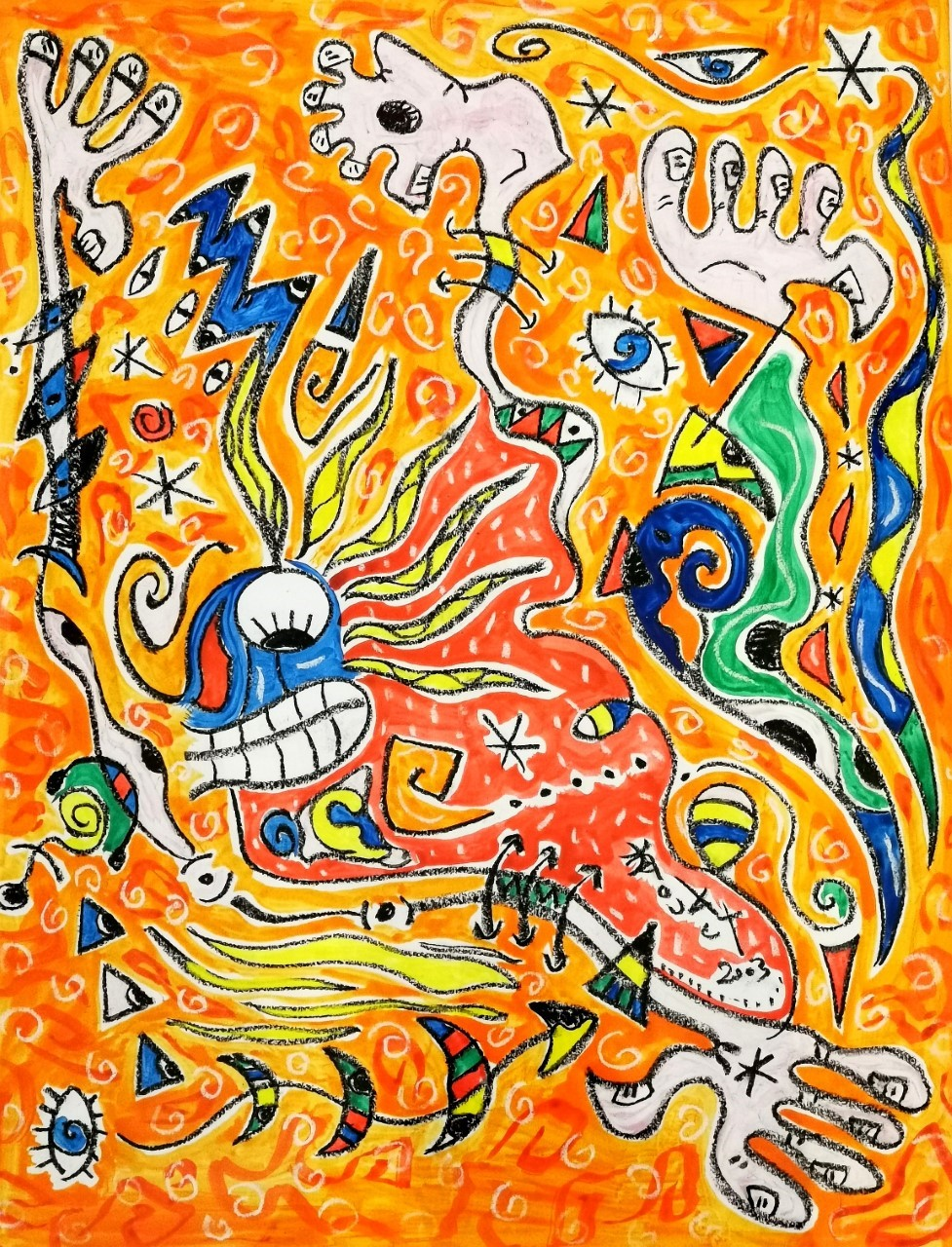 Le territoire
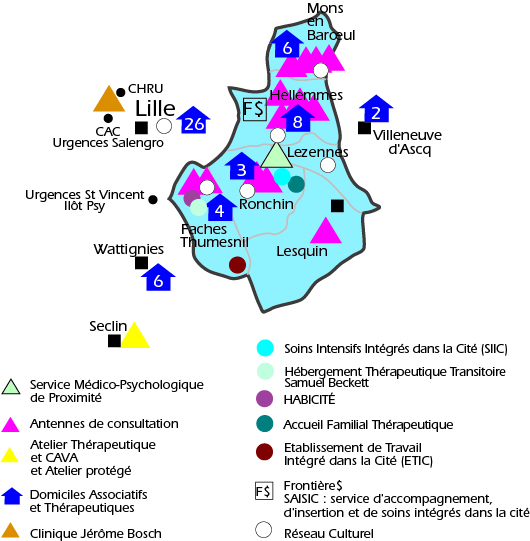 6 communes, Banlieue de Lille, 26 km²
Environ 88 000 habitants vivant en zone urbaine
File active 2021 : 3243 personnes
Nouvelles demandes 2021: 1280 personnes
Nouvelle demande ambulatoire : courrier du médecin généraliste - dans les 48 h entretien d’accueil et d’évaluation
76 % des professionnels dans la communauté
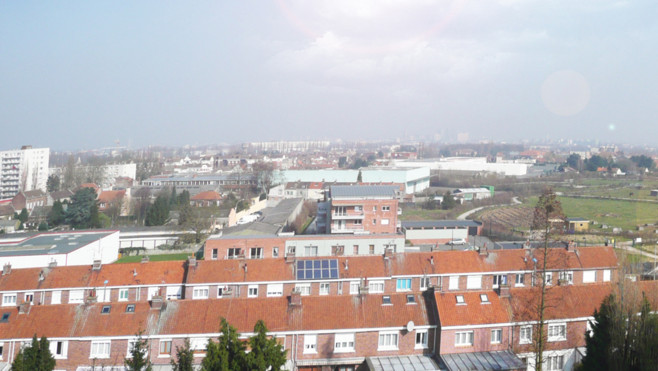 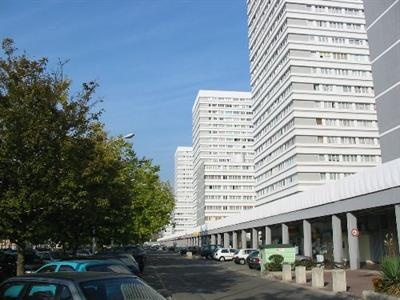 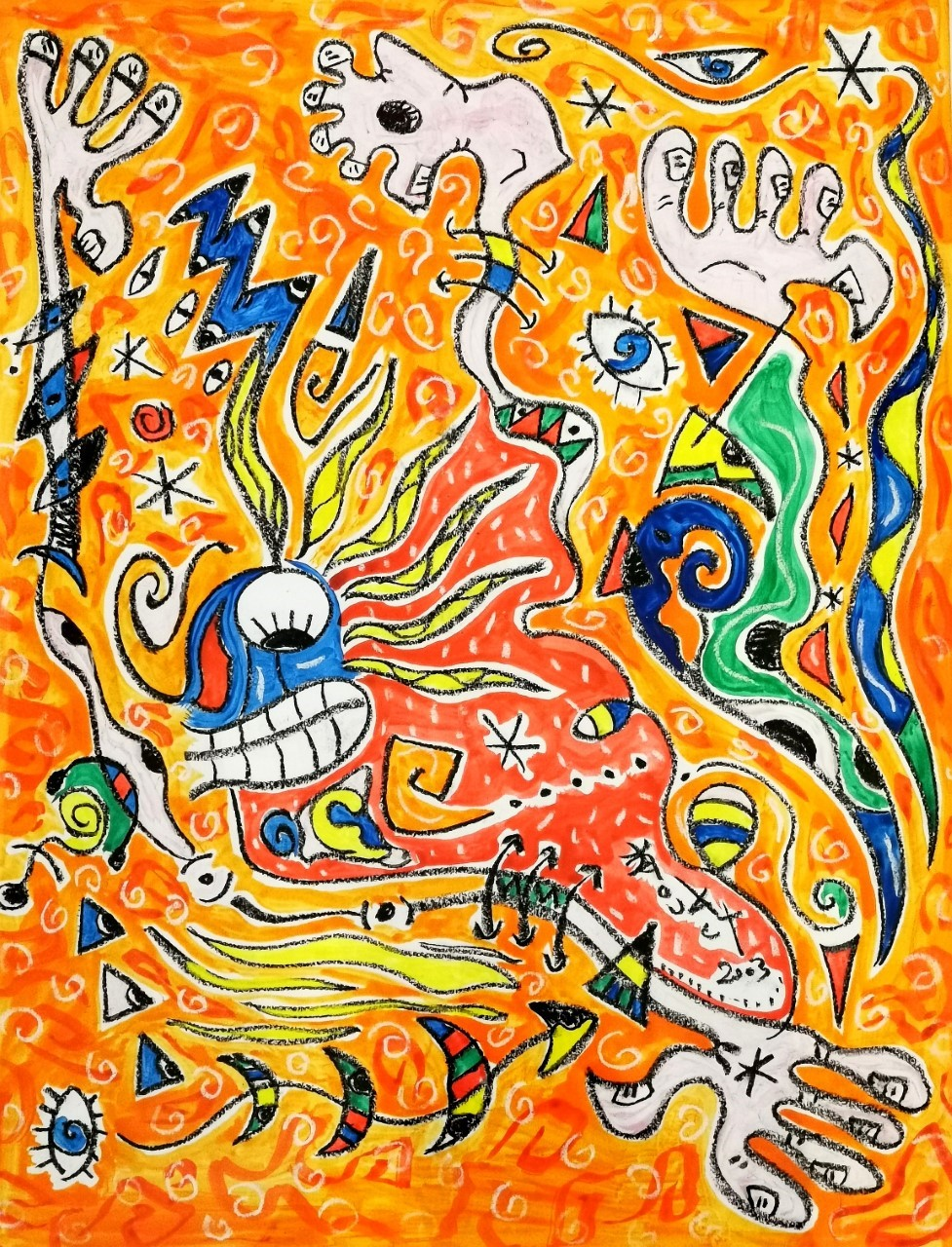 L’organisation du pôle
Equipe mobile type ACT
Assertive Community Treatment
+ offre résidentielle
Habicité
80 personnes
Lits hospitaliers
 Aïgus
Clinique Jérôme Bosch
10 lits
DMS : 8 jours
Dispositif mobile
de Santé Mentale
Communautaire
Ambulatoire
Service médico psychologique
de proximité
Equipe mobile d'hospitalisation à
domicile et d’urgence
SIIC
10 adultes
5 adolescent(e)s de 12 à 21 ans (59I06)
DMS : 15 jours
Dispositif mobile
d’accès aux activités de
Loisirs, culture,
sportives, formations,
professionnelles
Frontière$
Santé primaire
médecins généralistes,
infirmiers libéraux, pharmacies
Démocratie sanitaire, Prévention, Entraide
Conseil local de santé mentale, associations d'usagers et d'aidants,
portes parole élus des usagers
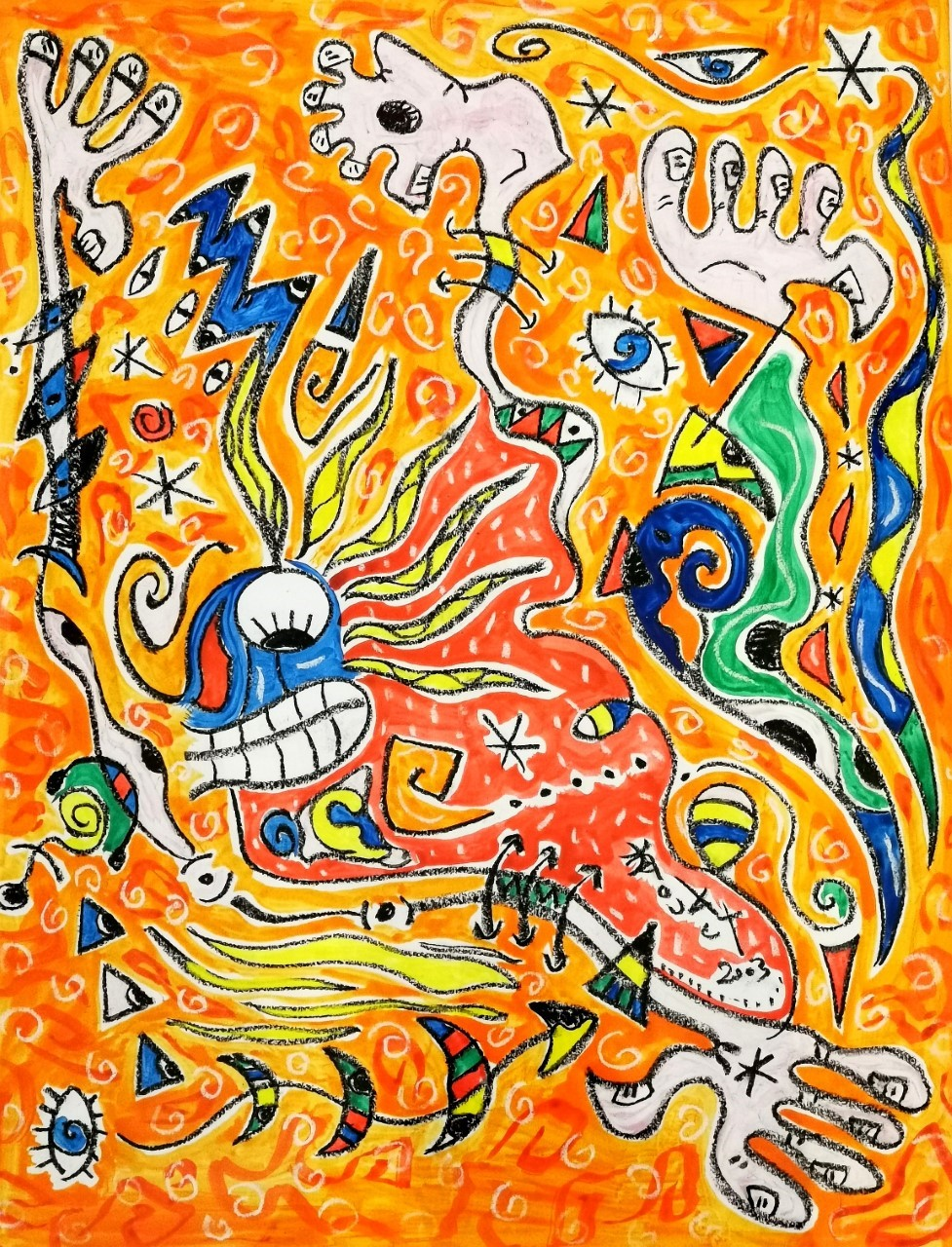 La Rehab dans le pôle
Equipe mobile type ACT
Assertive Community Treatment
+ offre résidentielle
Habicité
80 personnes
Lits hospitaliers
 Aïgus
Clinique Jérôme Bosch
10 lits
DMS : 8 jours
DISPOSITIF REHAB’
Dispositif mobile
de Santé Mentale
Communautaire
Ambulatoire
Service médico psychologique
de proximité
Equipe mobile d'hospitalisation à
domicile et d’urgence
SIIC
10 adultes
5 adolescent(e)s de 12 à 21 ans (59I06)
DMS : 15 jours
Dispositif mobile
d’accès aux activités de
Loisirs, culture,
sportives, formations,
professionnelles
Frontière$
Santé primaire
médecins généralistes,
infirmiers libéraux, pharmacies
Démocratie sanitaire, Prévention, Entraide
Conseil local de santé mentale, associations d'usagers et d'aidants,
portes parole élus des usagers
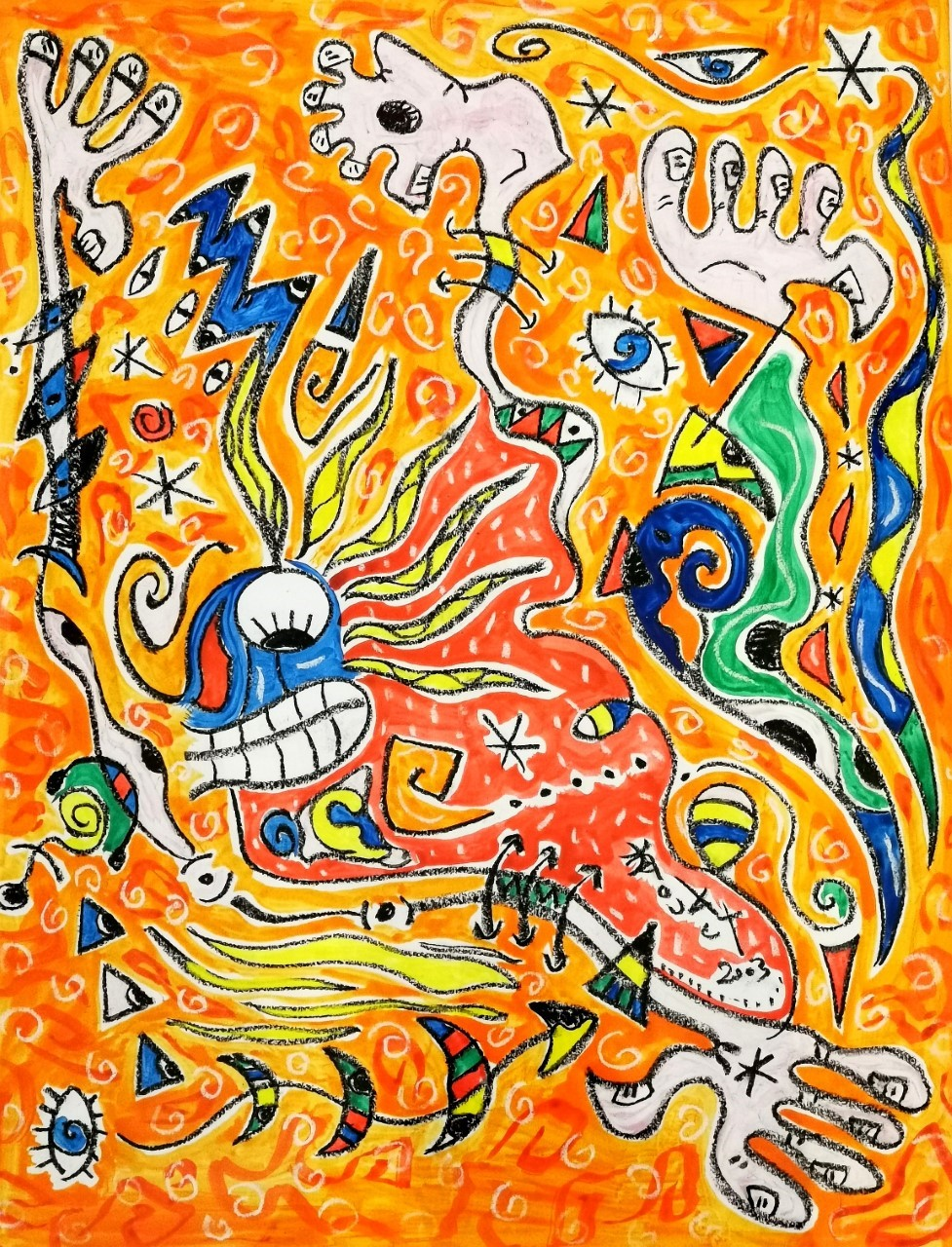 Equipe PHENIX
Equipe pluridisciplinaire
Equipe transversale aux autres unités du secteur G21 mais unité à part entière​
Actions proposées en parallèle des autres équipes
Infirmier·e·s
Ergothérapeutes
Médecin Référent
Cadre de santé
Psychologues spécialisées en neuropsychologie et en psychologie clinique
Secrétaire
Educateur·rice·s spécialisé·e·s
Educatrice en APA
Médiateur·rice·s de santé pair
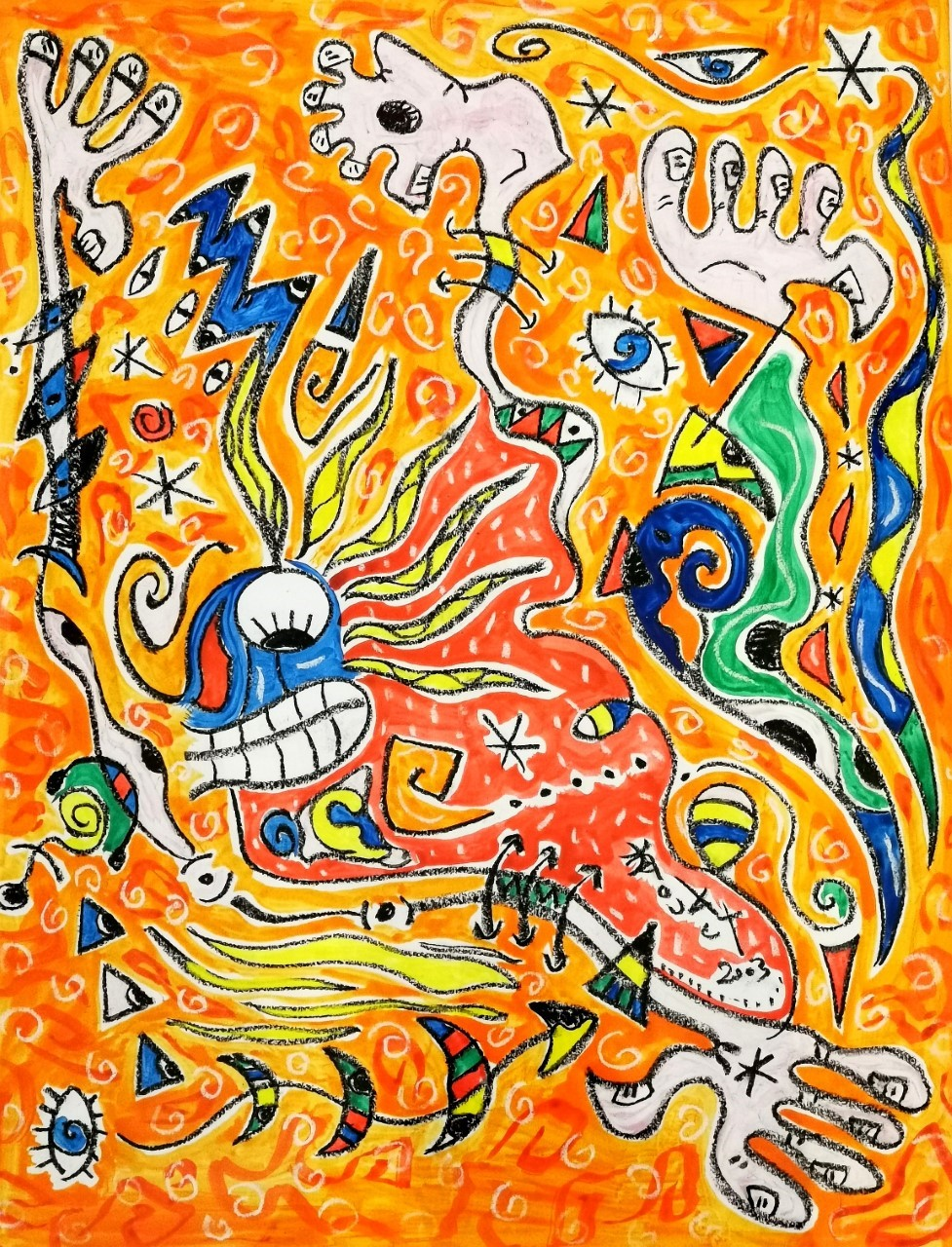 Equipe PHENIX
* Équipe de coordination
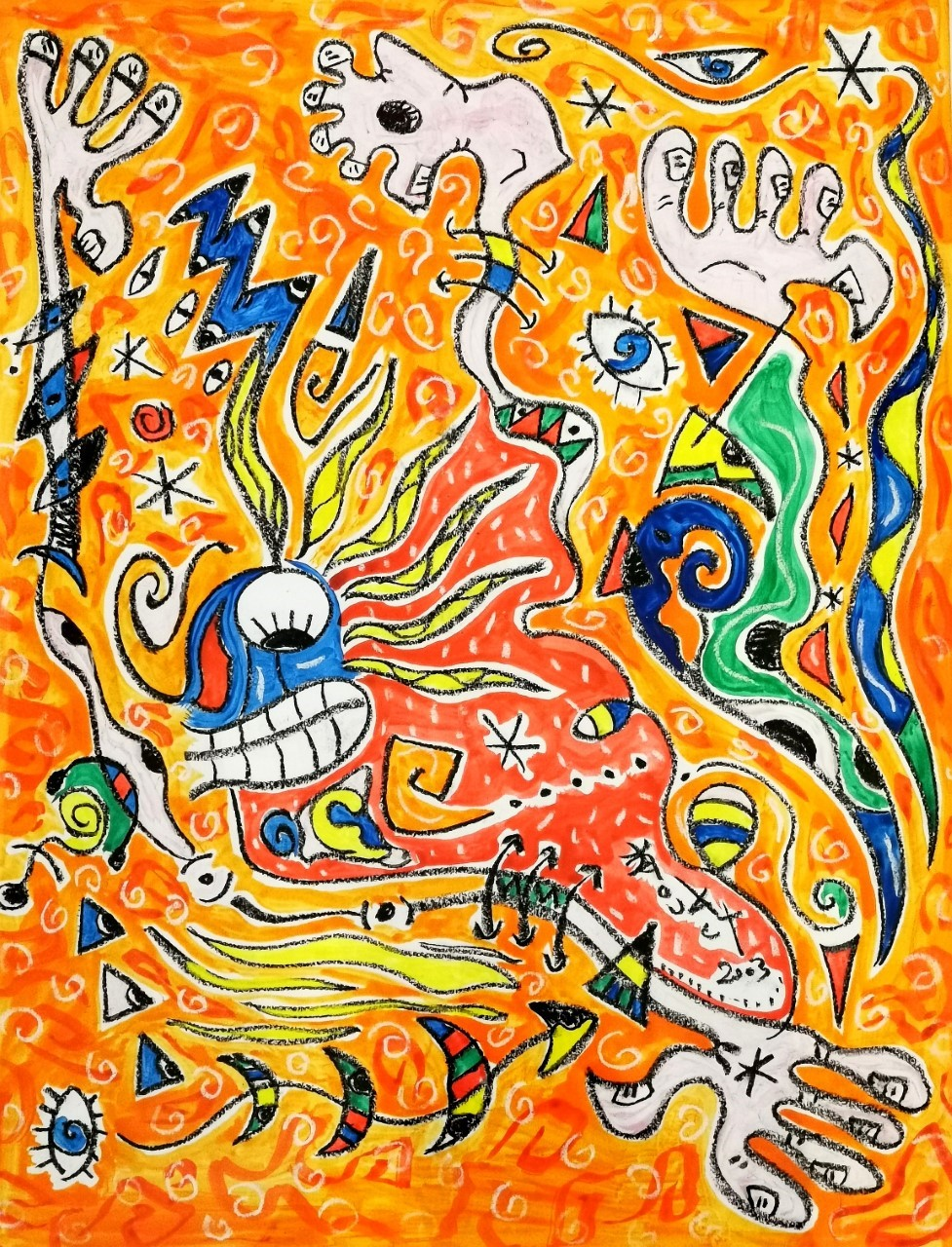 Equipe PHENIX – Premiers chiffres
Labellisation en juin 2021
Première inclusion : mars 2022
[Speaker Notes: PPRP = Projet Personnalisé de Réhabilitation Psychosociale
BEP = Bilan Educatif Partagé]
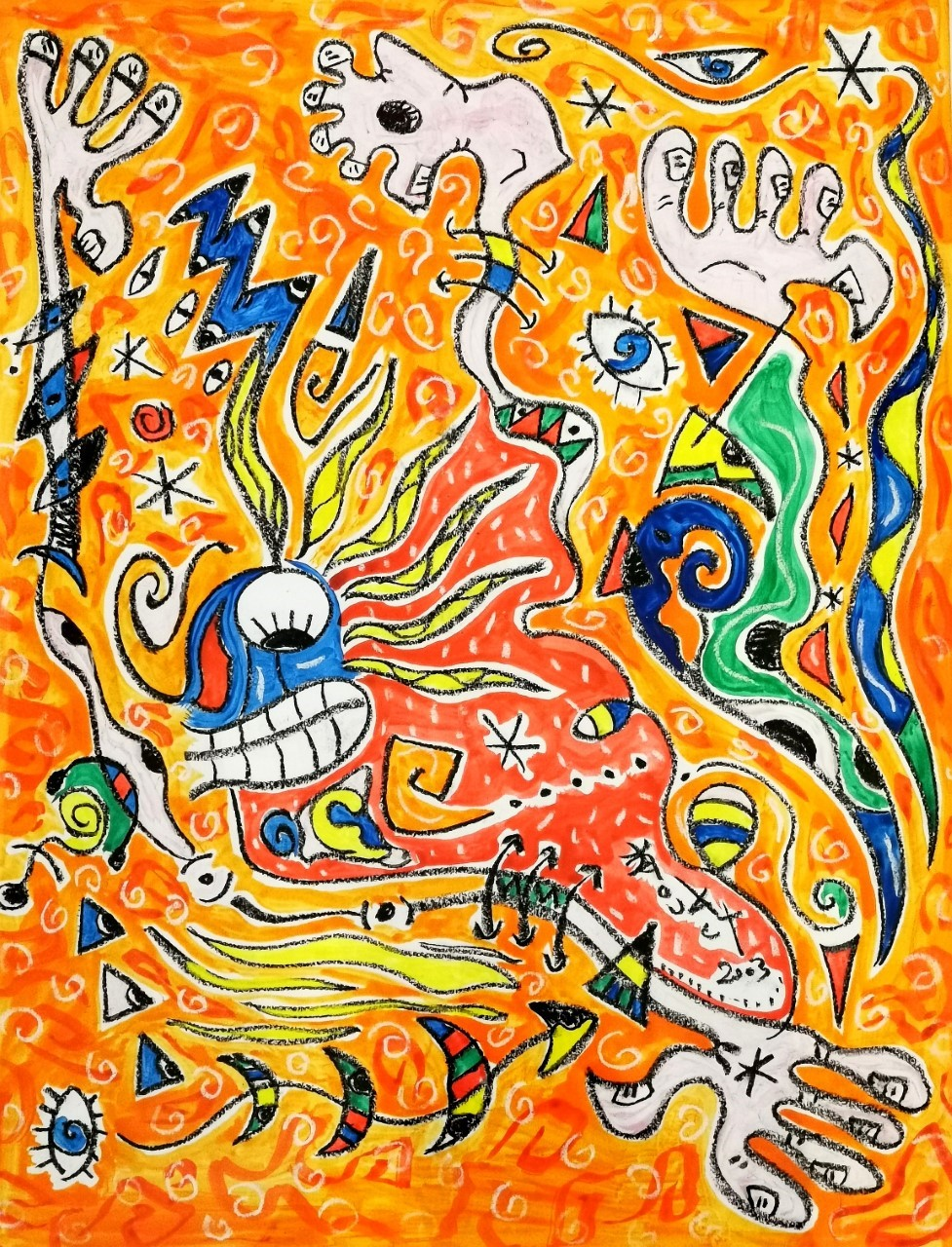 Equipe PHENIX – Panier de soins
RC : 
Neurocognition : CRT et RECOS – NEAR (formation en cours) 
Cognition sociale : RC2S et SCIT

ETP : 
ETP « Troubles psychotiques »
BREF en attente de formation
EHS : 
PRACS (formation en cours)
Le 31
Dixiludo
Compétences
En route
D-stress 
Miachel's Game
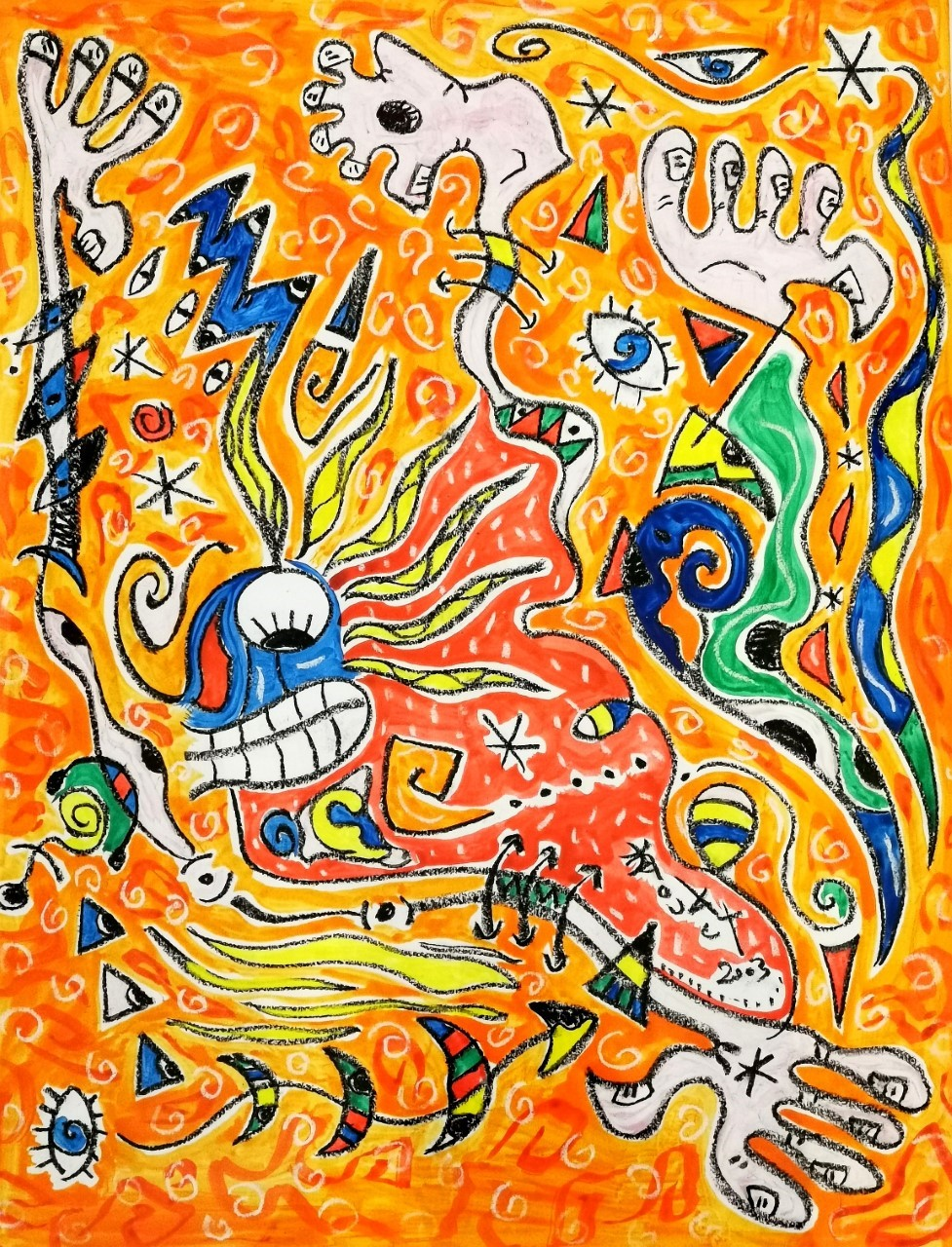 En bref
 Un dispositif intégré dans la cité : proximité – mobilité – disponibilité

Projets/objectifs 2023 :
Faciliter le transfert dans le milieu de vie -intervention au domicile et dans le milieu professionnel protégé ou non

Développer les programmes d’ETP

Favoriser l’inclusion rapide des personnes concernées par un PEP dans le parcours de réhabilitation psychosociale et développer un parcours de soin adapté, transversal au sein du pôle – démarche détection intervention précoce
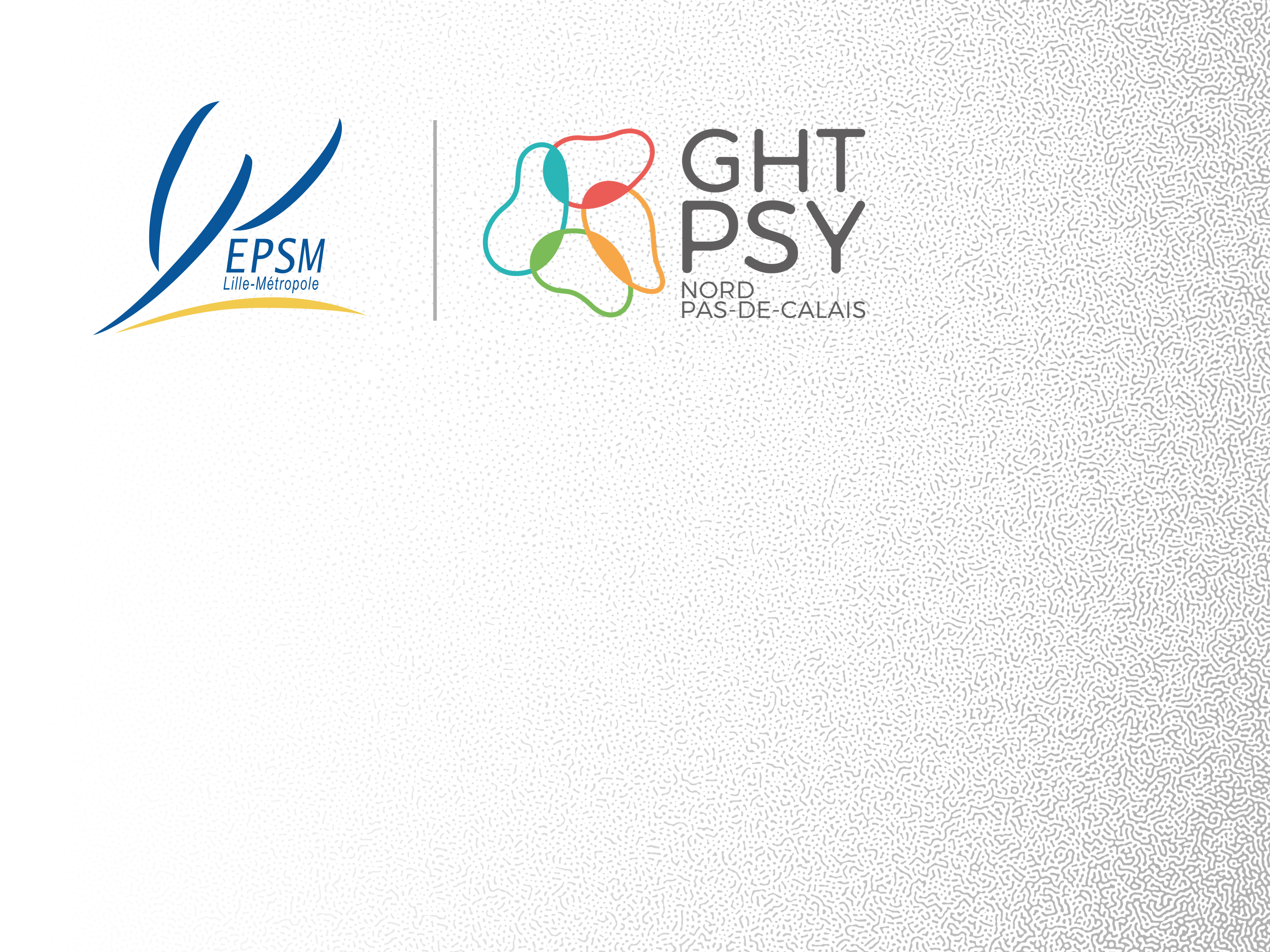 Merci pour votre attention